ESSENTIAL PUBLIC HEALTH FUNCTIONS TO STRENGTHEN HEALTH SYSTEMS
Haftom Taame, MPHPrincipal Programme Officer- NPHIAfrica CDC
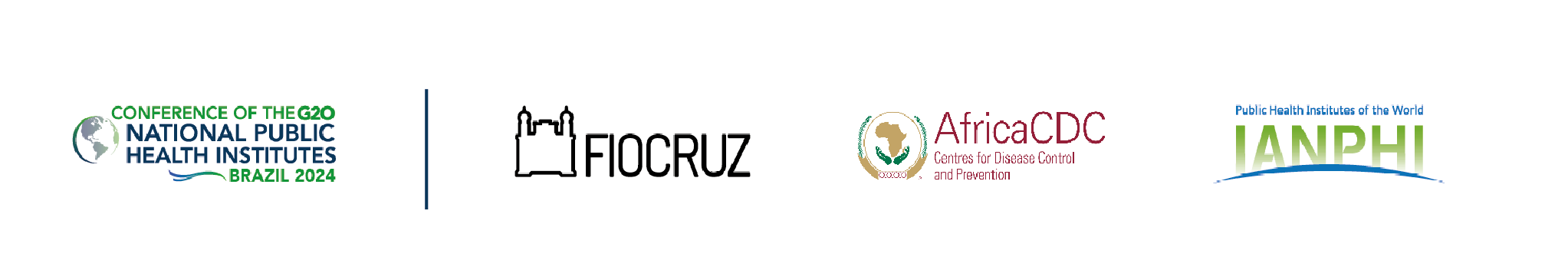 Health System Strengthening
Health System is an organizational structure comprising of organizations, institutions, people, resources and actions whose primary purpose is to improve, restore, or maintain health.

Health System Strengthening is an array of initiatives, strategies, or activities that improves one or more of the core functions of the Health System Building Blocks.

“A well-functioning health system working in harmony is built on having trained and motivated health workers, a well-maintained infrastructure, and a reliable supply of medicines and technologies, backed by adequate funding, strong health plans and evidence-based policies.” WHO

When health system is strong, it is resilient under pressure and leads to greater health security.
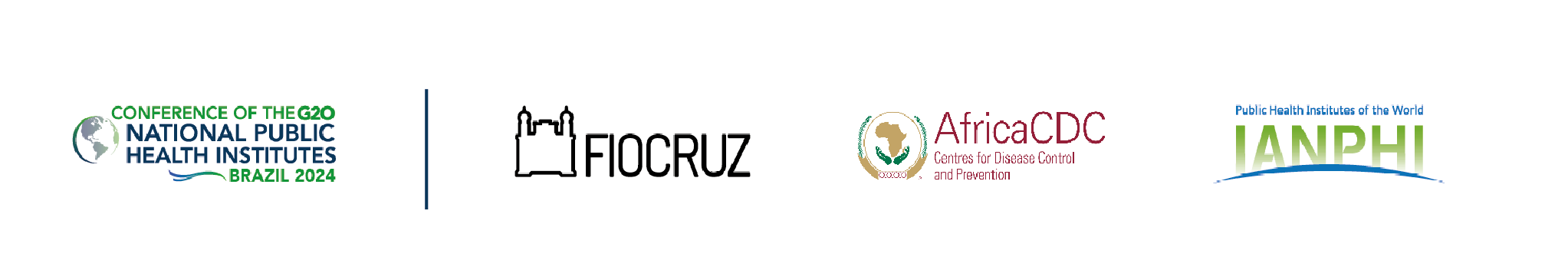 Source: Application of the essential public health functions: an integrated and comprehensive approach to public health. Geneva: World Health Organization; 2024. Licence: CC BY-NC-SA 3.0 IGO.
[Speaker Notes: The International Association of National Public Health Institutes was first envisioned in 2001 by Jeffrey Koplan former director of CDC and Pekka Puska (director general of Finland’s National Institute of Public Health and Welfare – THL ) and chartered in 2006. IANPHI was initially supported through grants from the Rockefeller Foundation and the Bill & Melinda Gates Foundation. 

Professional and independent network of NPHIs, or “CDC’s of the world”, which provides a unique forum for peer-to-peer support and strategic exchanges amongst directors and senior staff

IANPHI’s mission is to collectively build public health capacity by connecting and strengthening NPHIs worldwide

The IANPHI Annual Meeting is the only worldwide forum where NPHI directors and partners come together to establish and strengthen relationships and share ideas and best practices on areas of mutual concern]
Unified List of Essential Public Health Functions
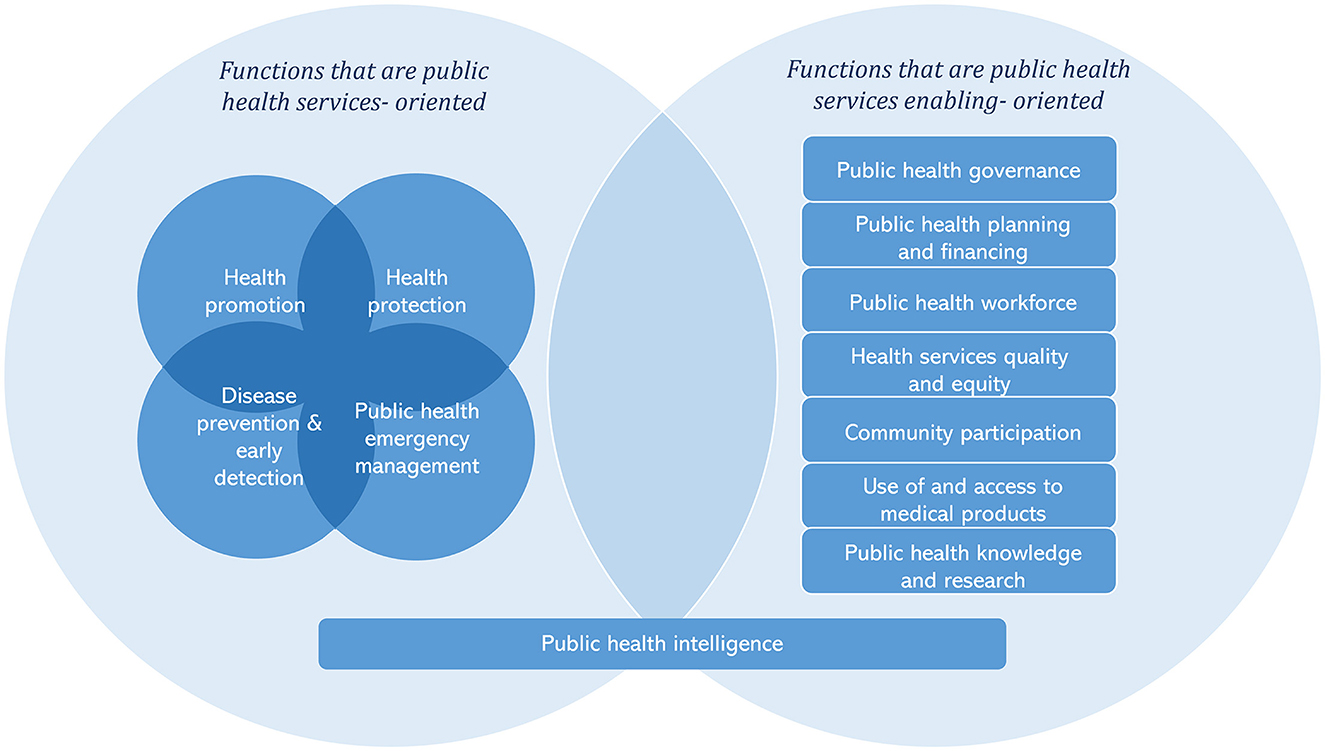 Fundamental interdependent activities, both within and beyond the health sector, that are required to ensure comprehensive delivery of public health health decisions and policies.
The resolution of World Health Assembly (WHA) 69.1 identified “Essential Public Health Functions(EPHF) as the most cost-effective, comprehensive and sustainable way to enhance populations and individuals’ health and reduce the burden of diseases.”
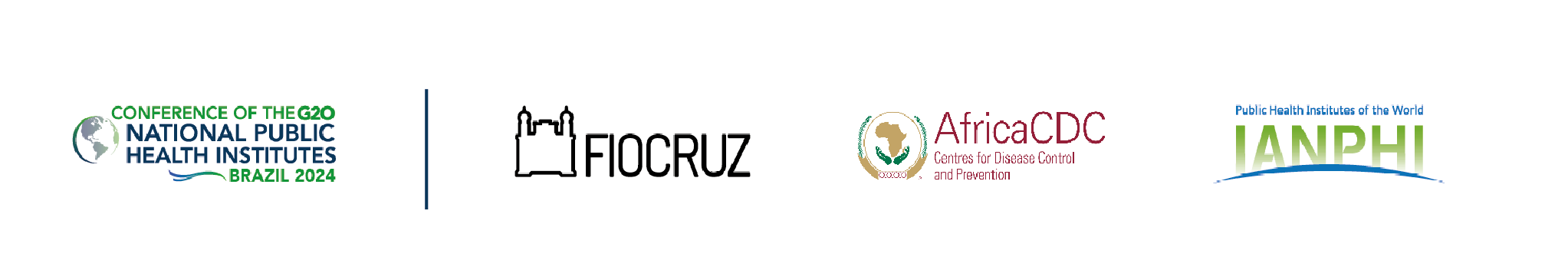 Figure source: Yu Zhang, et al. Towards applying the essential public health functions for building health systems resilince: a renewed list and key enablers for operationalozation
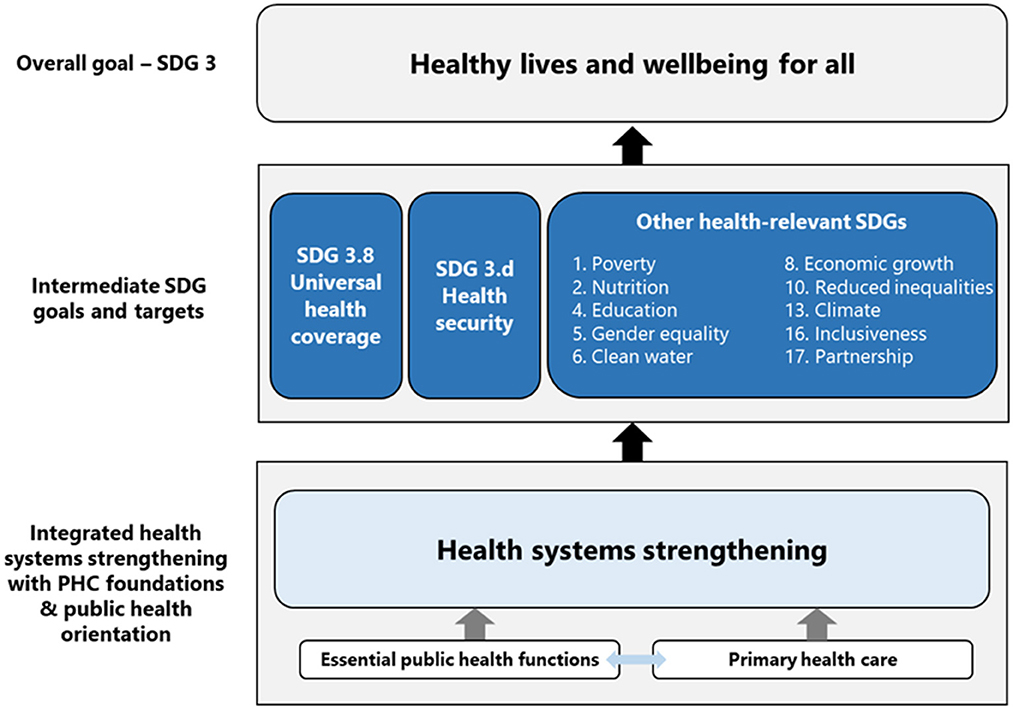 EPHFs to build Health System Resilience
Applying EPHFs supports to achieve health-related goals including universal health coverage, health security, and other health-related SDG goals.
Health systems with strong primary health care at their core have lower health costs, better population health, higher patient satisfaction, fewer unnecessary hospital admissions and greater socioeconomic equity.
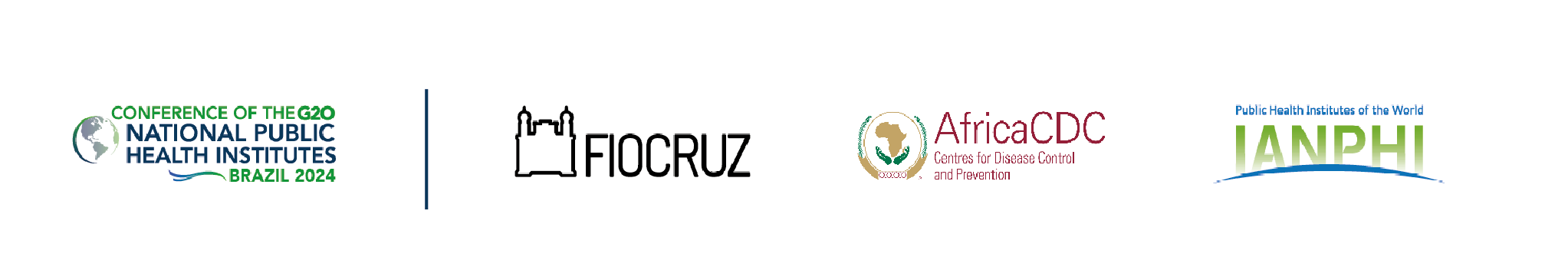 Figure source: Yu Zhang, et al. Towards applying the essential public health functions for building health systems resilince: a renewed list and key enablers for operationalozation
EPHFs to build Health System Resilience
To enhance public health with EPHFs, it's crucial to maintain strong, high-level political commitment. 
Incorporate EPHFs into health laws, health policies, strategies, and plans; allocating funding for EPHFs in multi-year budgets; 
Set up an institutional arangement to guide, coordinate, and oversee the implementation of EPHFs, among other measures.
One of the institutional arrangements is establishing a National Public Health Institute (NPHI)

Organizing public health leadership and expertise within an NPHI can support to improve the efficiency of the implementation of public health functions and improve public health stewardship and accountability.

EPHFs provide guidance for defining the scope and functions of NPHIs
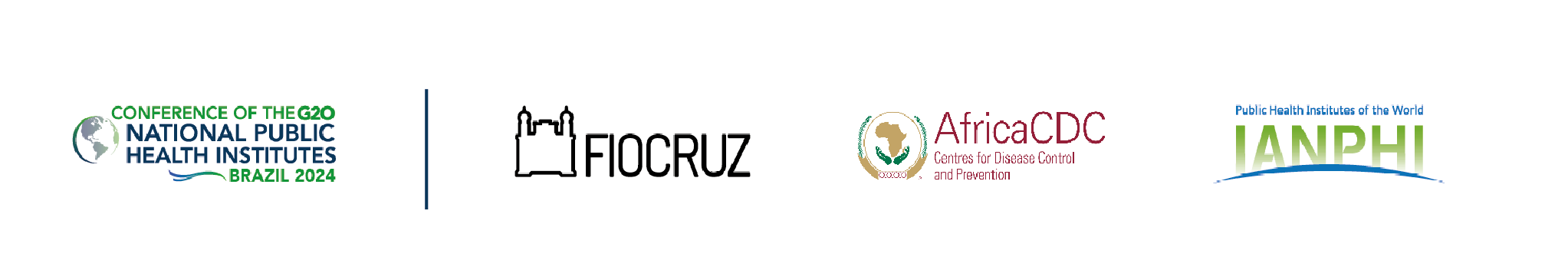 [Speaker Notes: The International Association of National Public Health Institutes was first envisioned in 2001 by Jeffrey Koplan former director of CDC and Pekka Puska (director general of Finland’s National Institute of Public Health and Welfare – THL ) and chartered in 2006. IANPHI was initially supported through grants from the Rockefeller Foundation and the Bill & Melinda Gates Foundation. 

Professional and independent network of NPHIs, or “CDC’s of the world”, which provides a unique forum for peer-to-peer support and strategic exchanges amongst directors and senior staff

IANPHI’s mission is to collectively build public health capacity by connecting and strengthening NPHIs worldwide

The IANPHI Annual Meeting is the only worldwide forum where NPHI directors and partners come together to establish and strengthen relationships and share ideas and best practices on areas of mutual concern]
Subfunction 3.1: Advocating public health-oriented planning, policies and strategies 

Subfunction 3.2: Strengthening institutional public health structures for the coordination, integration and delivery of public health functions and services in the health and other sectors 

Subfunction 3.3: Developing, monitoring and evaluating public health regulations and laws that act as formal, regulatory, institutional frameworks for public health governance, functions and services 

Subfunction 3.4: Maintaining and applying public health ethics and values in governance
EPHF 3: Public Health Stewardship
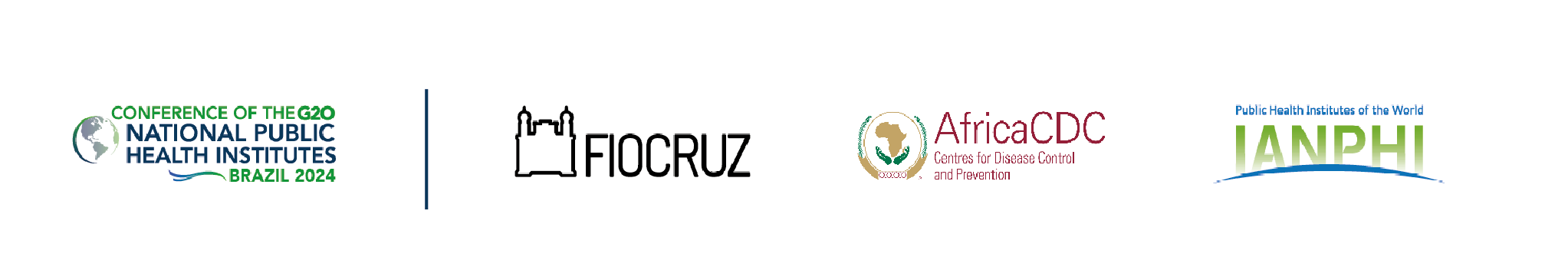 National Public Health Institutes are science-based autonomous government institutions established by a legal framework to coordinate and lead core public health  functions at national level. 

Population Health and Health-Related Indicators
Public Health Laboratory and Surveillance Systems, and Emergency Preparedness and Response
Disease Prevention and Health Promotion 
Advocacy, Communication, and Social Mobilization
Policies and Plans that Support Individual and Community Health Efforts
Health Protection and Support for Regulation and Enforcement
Evaluation and Promotion of Equitable Access to Services
Public Health Workforce Development
Evaluation, Prevention, and Control of Public Health Issues in Clinical Settings 
Research in Public Health
Core Functions of NPHIs
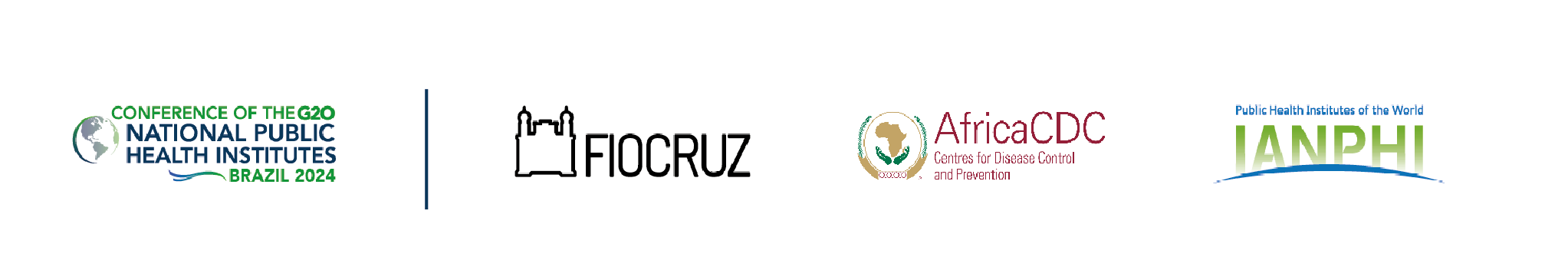 Increase efficiency of outbreak detection and emergency response by bringing together similar functions into one organization and removing redundancy and organizational barriers

Increase effectiveness by linking key components of public health functions

Develop human and physical capacities

Provide a coordination mechanism for collaborative projects focused on national priorities and to bring together stakeholders wishing to tackle multiple aspects of a public health problem

Develop science based policies, monitoring and responding to changing patterns and determinants of health and disease
Benefits of NPHIs
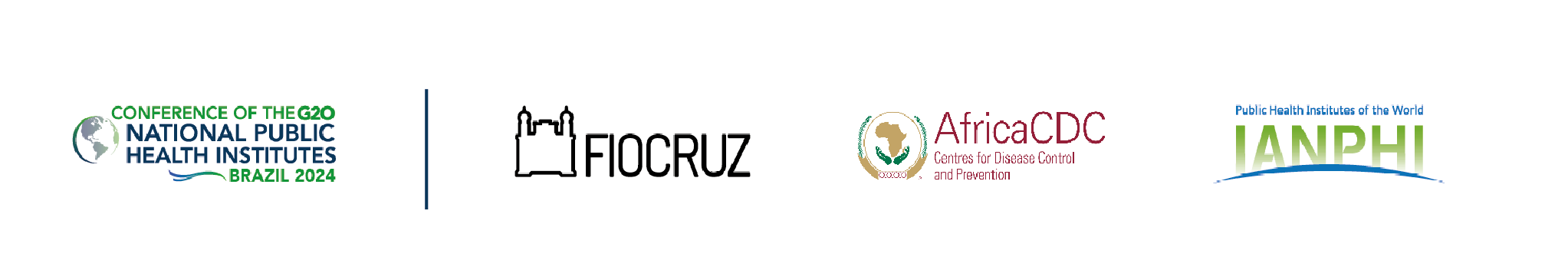 Incorporate EPHFs into health laws, health policies, strategies, and plans.

Set up an institutional arangement to guide, coordinate, and oversee the implementation of EPHFs, among other measures.

Advocate for sustained political commitment, increased funding, improved infrastructure, and resources to support the functions of NPHIs.
Key interventions for the G20 Ministers Working Group on Health to consider
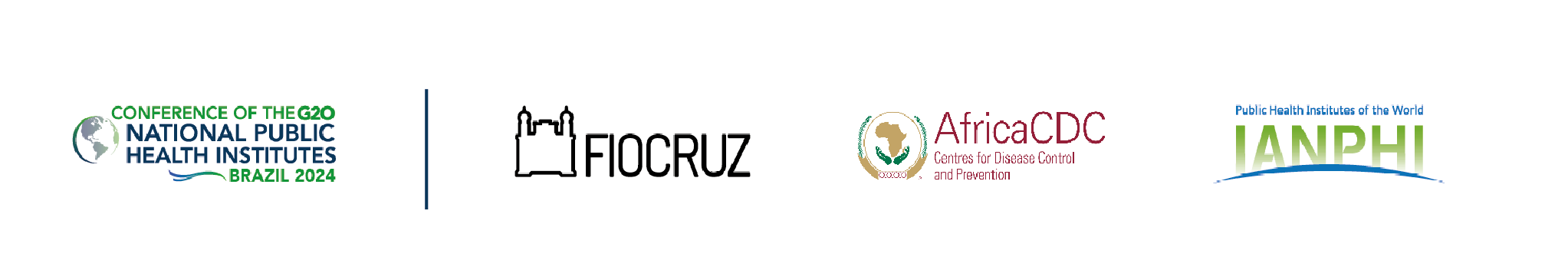 Thank you!
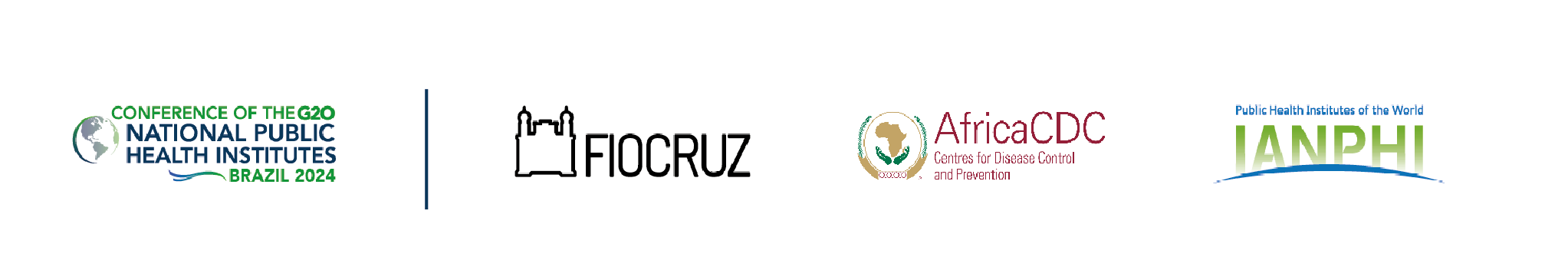